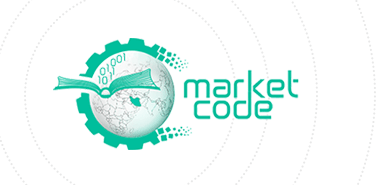 کُد نویسی به منظور تخمین مقدار سفتی لوله‌های کامپوزیتی و پیش بینی تخریب اولین لایه در این لوله‌ها، مطابق با استاندارد آزمون سفتیعلیرضا مروارید عراقیمهر 94MarketCode.ir
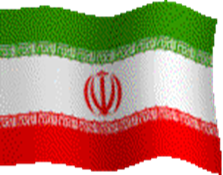 سفتی
این کُد توسط نرم افزار Matlab نوشته شده است.
سفتی یکی از پارامترهای مهم در طراحی لوله های کامپوزیتی می باشد که در این کُد می توان مقدار سفتی استاندارد را برای لوله های کامپوزیتی محاسبه کرد.
 پس از صحت سنجی سفتی محاسبه شده با استفاده از کُد و مقایسه آن با مقدار سفتی استاندارد، تخریب را در این لوله ها مورد بررسی قرار می دهیم. به این ترتیب می توان با صرفه جویی در هزنیه و زمان، قبل از انجام آزمایش تخریب را در این نوع لوله ها پیش بینی کرد.

مقاله مستخرج از اين كد، يك مقاله علمي پژوهشي بوده است.
مدول طولی
توانمندیهای کُد
استفاده از مدول عرضی و برشی دلخواه برای محاسبه سفتی
Modified Rom
توانمندیهای کُد
محاسبه مدول الاستیسیته Hoop برای تمامی لایه ها (مدول الاستیسیته در جهت محیطی )
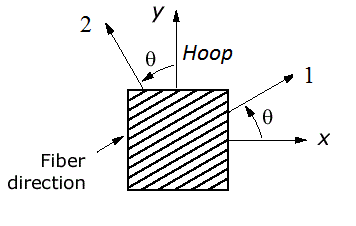 توانمندیهای کُد
محاسبه سفتی استاندارد و مقادیر پارامترهای تأثیرگذار برای تمامی لایه ها
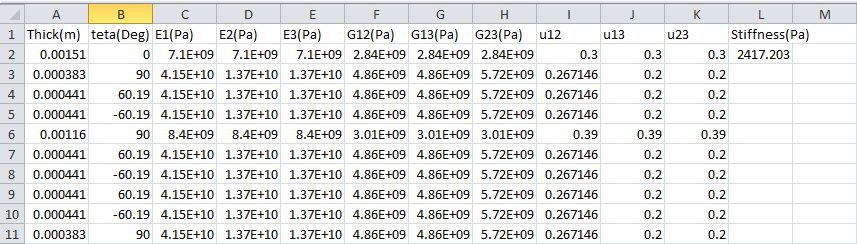 توانمندیهای کُد
صحت سنجی با استفاده از مقایسه بین نتایج کُد و استاندارد
توانمندیهای کُد
استفاده از روابط تخریب متفاومت برای بررسی تخریب اولین لایه
توانمندیهای کُد
محاسبه مقادیر معیار های تخریب برای تمامی لایه ها
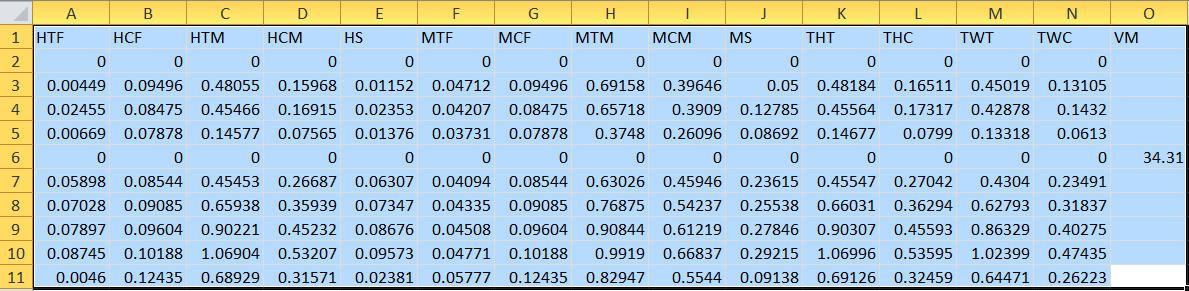 توانمندیهای کُد
کُد نشان می دهد کدام لایه، با چه معیار و مُدی دچار تخریب شده
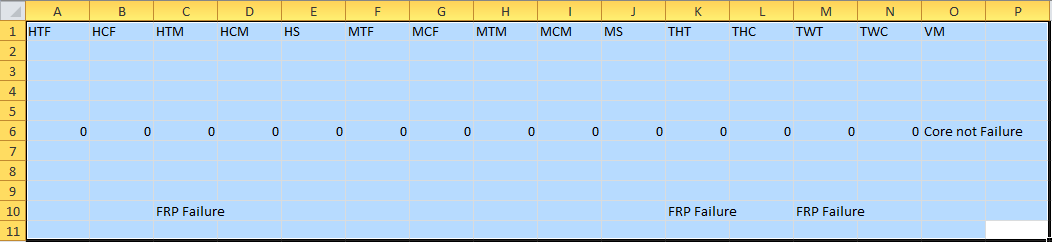 آنچه در این کد خواهید آموخت
1- آشنایی با استاندارد مربوط به لوله های کامپوزیتی
2- آشنایی با معادلات مربوط به محاسبه مدول عرضی و برشی لایه های FRP 
3- محاسبه مدول الاستیسیته Hoop با استفاده از ماتریس انتقال
4- آشنایی با روش انجام آزمون سفتی
5- محاسبه سفتی استاندارد
6- پیش بینی تخریب اولین لایه
نکات و الزامات
1- این  برنامه توسط نرم افزار Matlab قابل اجراست.
2-آشنایی با زبان برنامه نویسی Matlab.
3-خروجی ها با توجه به  مکان مشخص شده توسط کاربر، قابل مشاهده است.
4-آشنایی با استاندارد آزمون سفتی.
5-آشنایی اولیه با تئوری ها و روابط مربوط به کامپوزیت ها.